МОУ «Лицей г.Козьмодемьянска»
Автоматизация мониторинга деятельности педагогического коллектива для проблемного анализа и своевременной корректировки
Яшина Е.В. заместитель директора по УВР
2011
«В школе должны быть созданы кадровые, материально-технические и другие условия, обеспечивающие развитие образовательной инфраструктуры в соответствии с требованиями времени».

Национальная образовательная инициатива «Наша новая школа»
Информатизация средней школы
Задачи оснащения образовательных учреждений средствами информационных и коммуникационных технологий
Обеспечение содержания учебного процесса
Планирование, организация и управление учебным процессом
Обеспечение учителей и учащихся цифровыми образовательными ресурсами (ЦОР), учебными материалами и результатами учебной деятельности
Административное  управление деятельностью школы
Планирование, организация и управление учебным процессом с использованием информационных и коммуникационных технологий
Обеспечение процесса структурного и учебного планирования, кадрового и финансового учета, учета движения контингента, организации документооборота и отчетности
[Speaker Notes: Информационные технологии всерьез и навсегда стали инструментом школьного образования. Компьютерное оборудование и широко распространенные прикладные программные средства позволяют дополнять и обогащать традиционные формы школьного образования. Еще важнее с помощью инновационных технологий построить эффективное информационное взаимодействие в рамках учебного процесса, которое выведет школьное образование на новый уровень, и станет технологической основой школы XXI века. 
Использование ИКТ в школе позволяет формировать у учеников знаний и навыков, необходимых для жизни и трудовой деятельности в информационном обществе, ИКТ –компетентность, умение мыслить глобально, готовность работать в команде, гражданское сознание.
Школа - сложный механизм. Три больших блока задач, которые вы видите.
Далее – будут эти же три блока, представленные в виде составных элементов, с инфраструктурой и системами каждого из них.]
ПТК «Электронная учительская»
Реальное повышение эффективности использования информационных систем всеми педагогическими работниками общеобразовательного учреждения
Формирование и внедрение в практику работы школ электронного документооборота как основы реализации системы электронного публичного мониторинга
Информационная открытость школы за счет предоставления потребителям (учащимся, их родителям и общественности) широких возможностей оперативного получения информации о наиболее значимых событиях образовательной деятельности
Педагогический мониторинг
форма организации, сбора, обработки, хранения и распространения информации о качестве образовательного процесса, обеспечивающую непрерывное слежение за ее содержанием и прогнозирование ее развития
система накопления инновационного опыта
Мониторинг успеваемости и степени обученности учащихся (СОУ) на основе отметок в электронном классном журнале
успеваемость в % от общего количества учащихся 
качество знаний по количеству "4" и "5" 
средний балл 
степень обученности учащихся (по В.П. Симонову)
Отчеты: 	«Анализ»
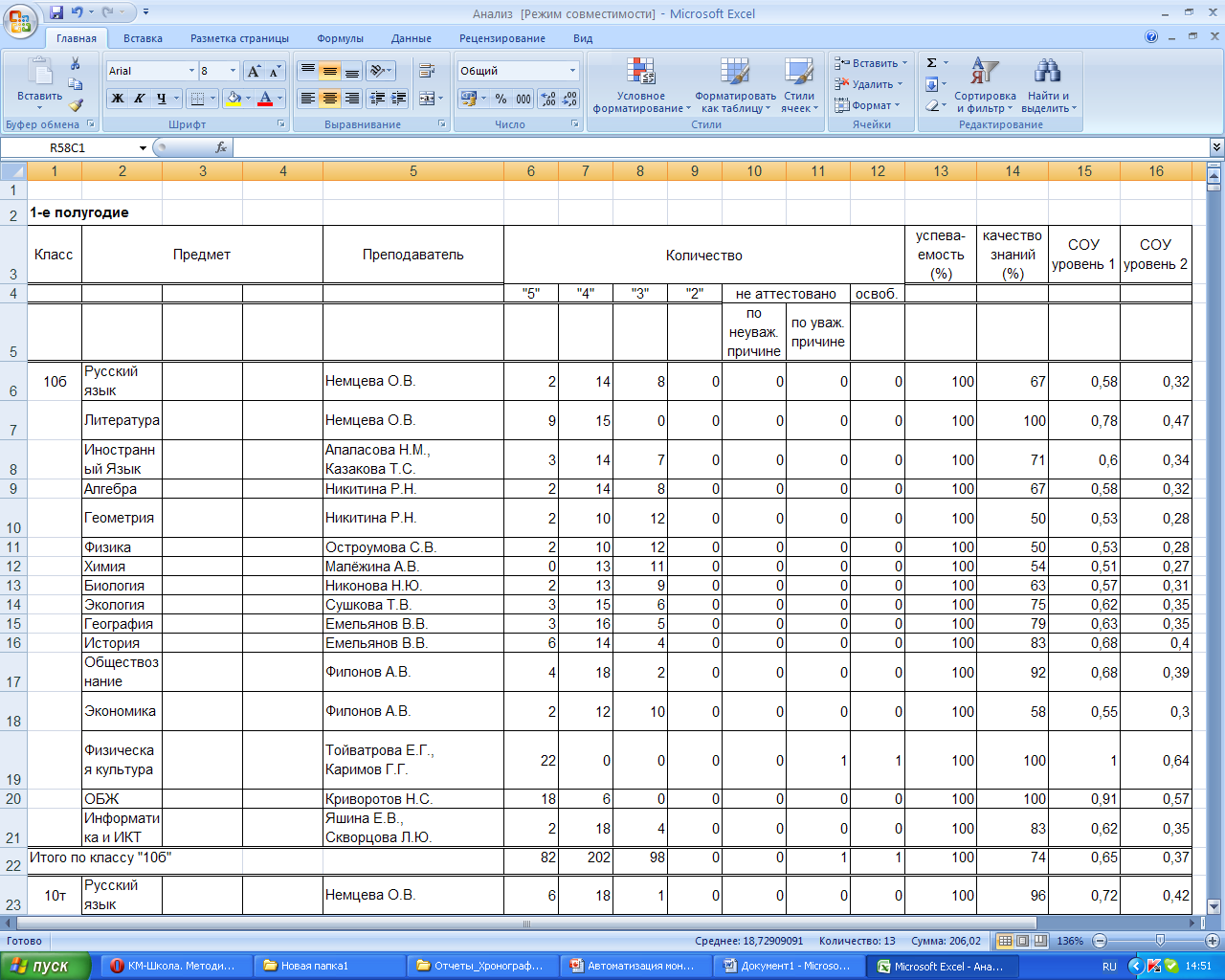 По полугодиям (четвертям) для каждого класса
Отчеты: 	«Анализ»
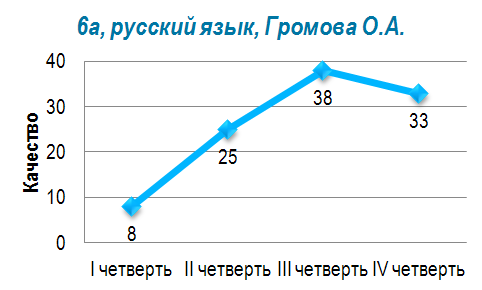 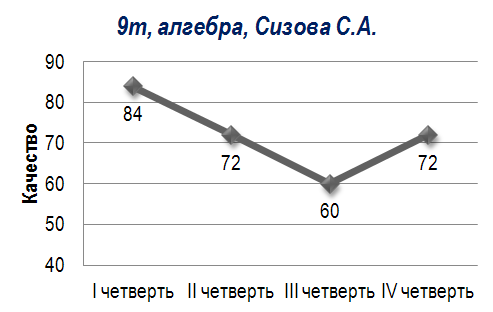 Отчеты: 	«Анализ»
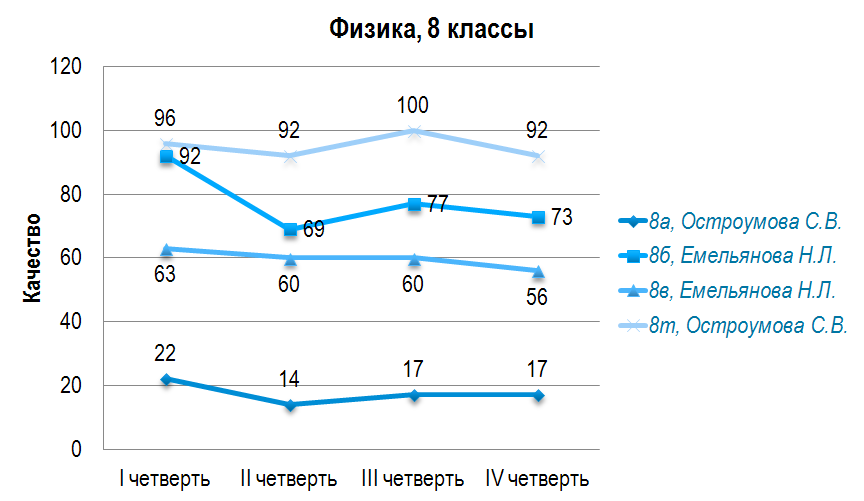 Отчеты: 	«Анализ»
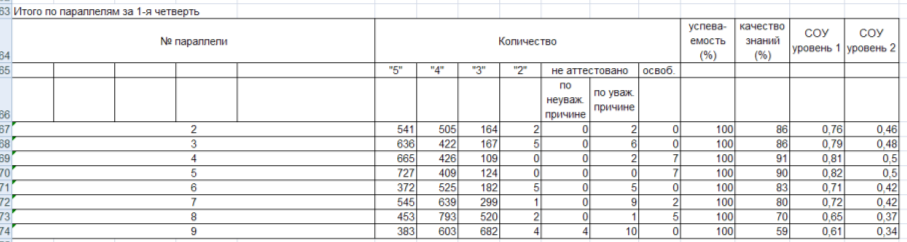 Итоговый по параллелям за каждую четверть (полугодие)
Отчеты: 	«Анализ»
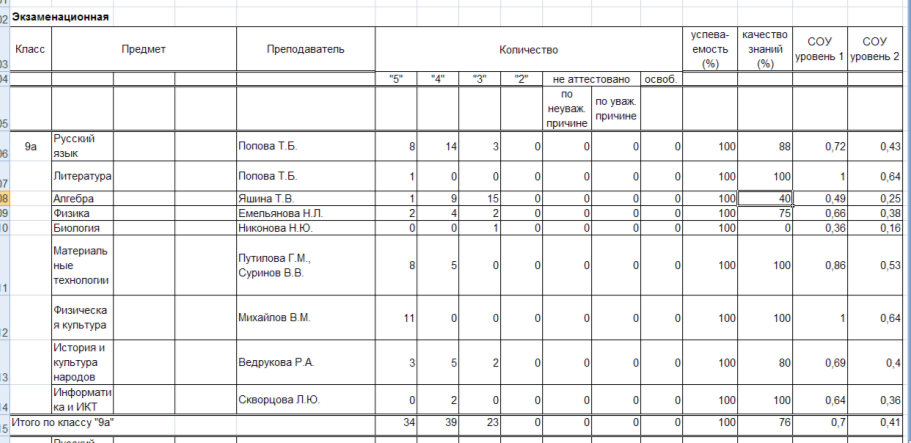 Экзаменационный по каждому классу
Отчеты: 	«Анализ»
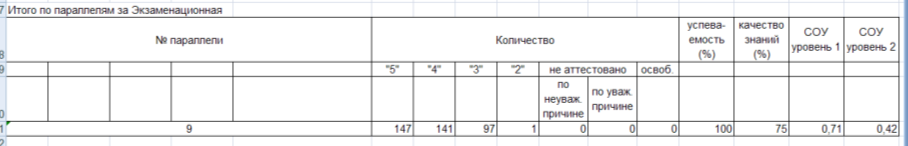 Экзаменационный по параллели 9 классов
Отчеты: 	«Анализ»
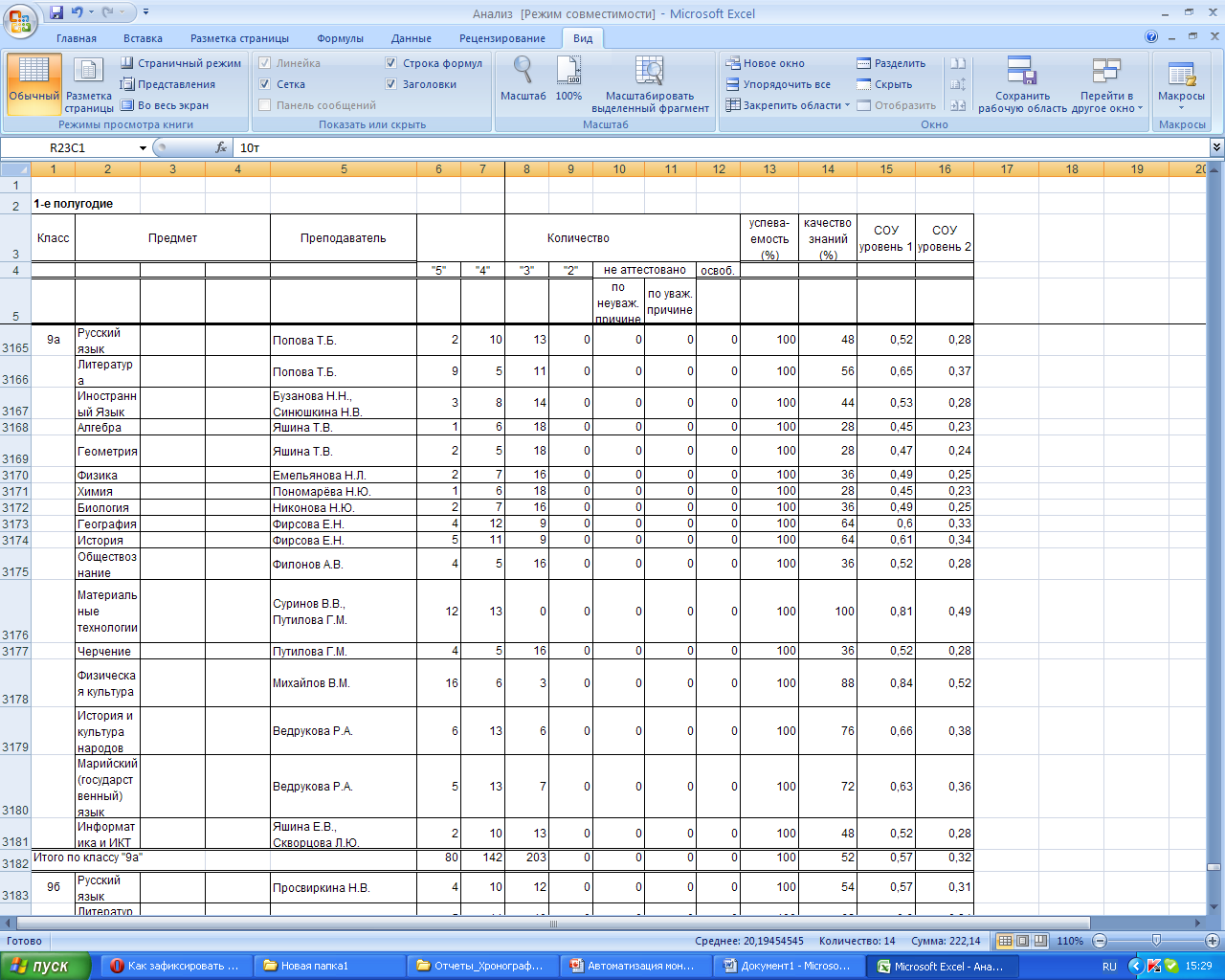 Итоговый по каждому классу
Отчеты: 	«Анализ»
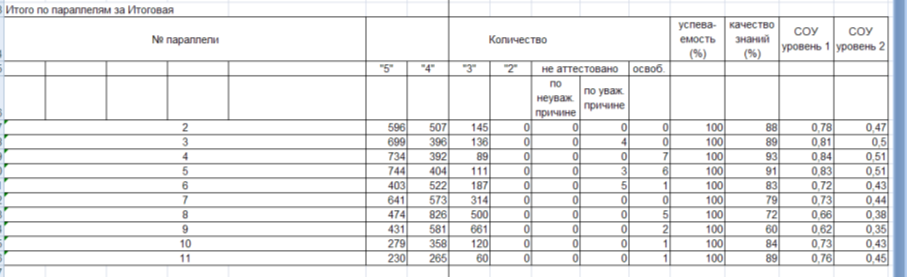 Итоговый по параллелям
Отчеты:  «Степень обученности по базовым предметам»
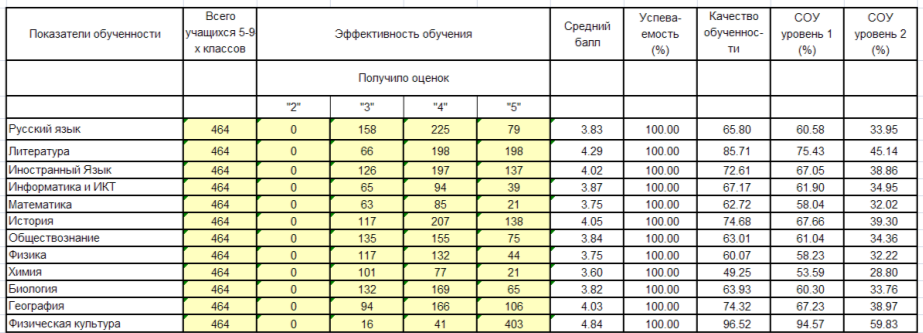 По 5-9 классам
Отчеты:  «Степень обученности по базовым предметам»
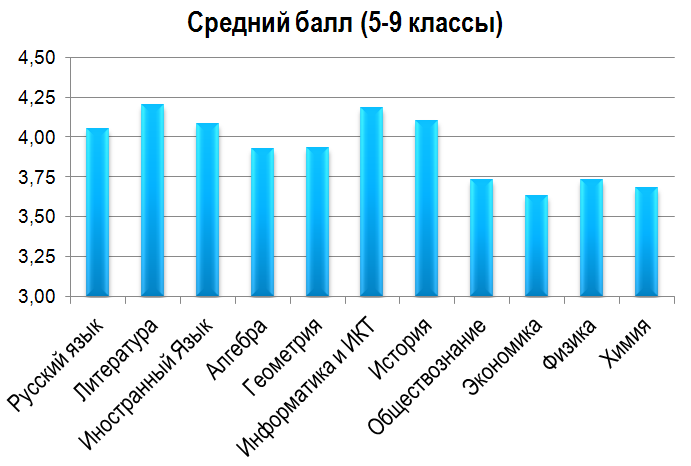 Отчеты:  «Степень обученности по базовым предметам»
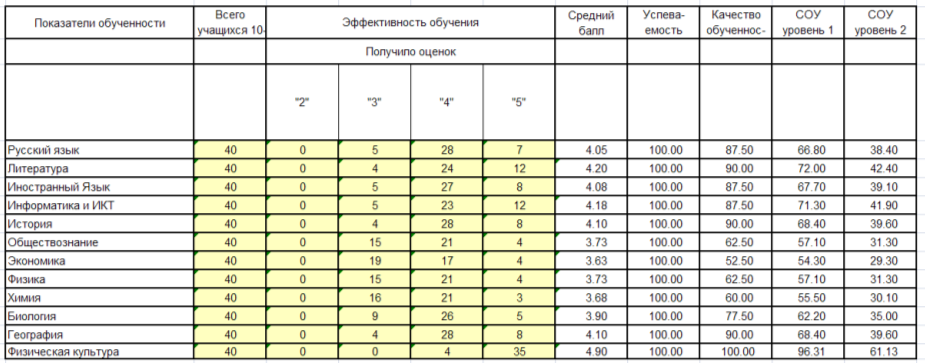 По 10-11 классам
Отчеты:  «Степень обученности по базовым предметам»
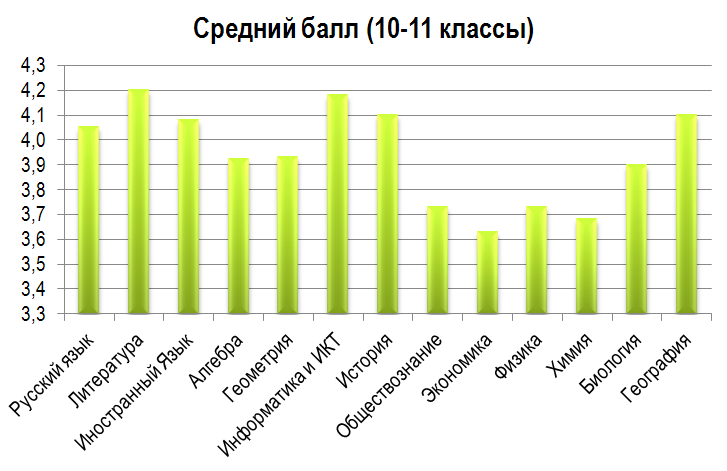 Отчеты:  «Успеваемостьпо базовым предметам»
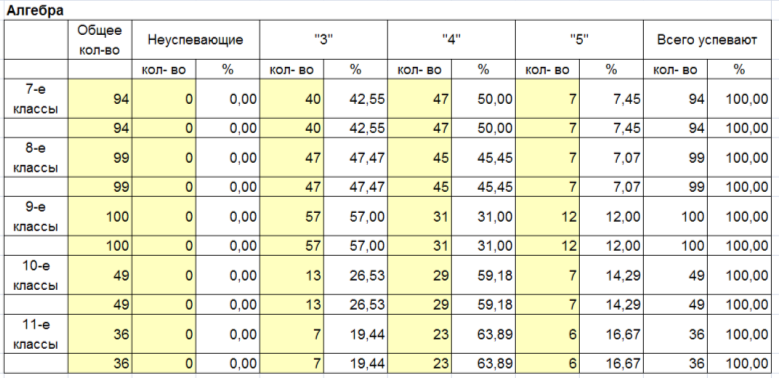 По каждому предмету
Отчеты:  «Успеваемостьпо базовым предметам»
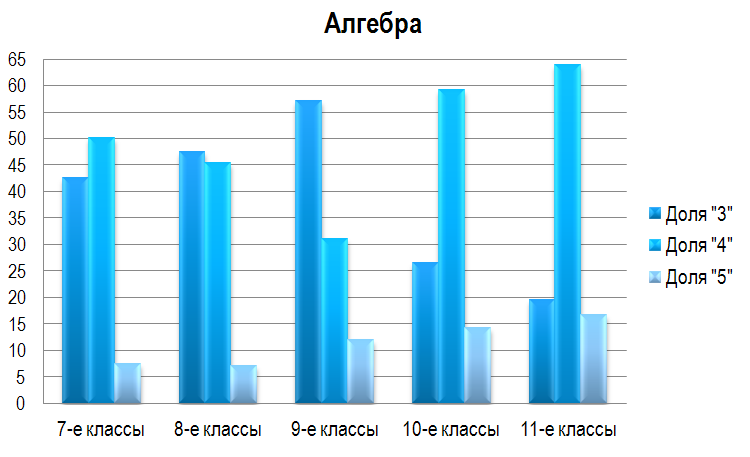 Отчеты:  «Успеваемость по ступеням обучения»
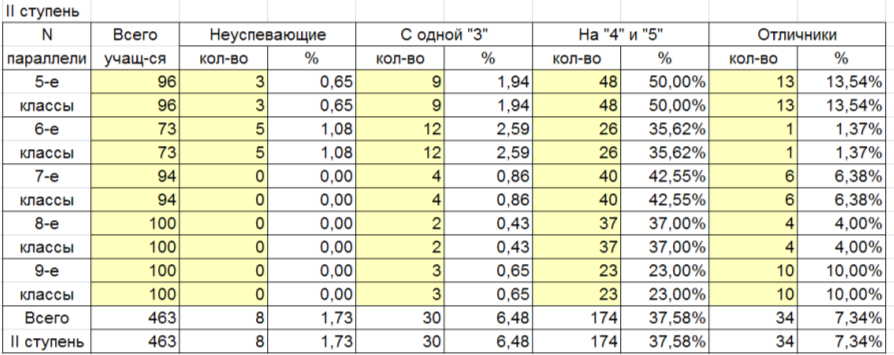 По ступеням (I, II, III)
Отчеты:  «Успеваемость по ступеням обучения»
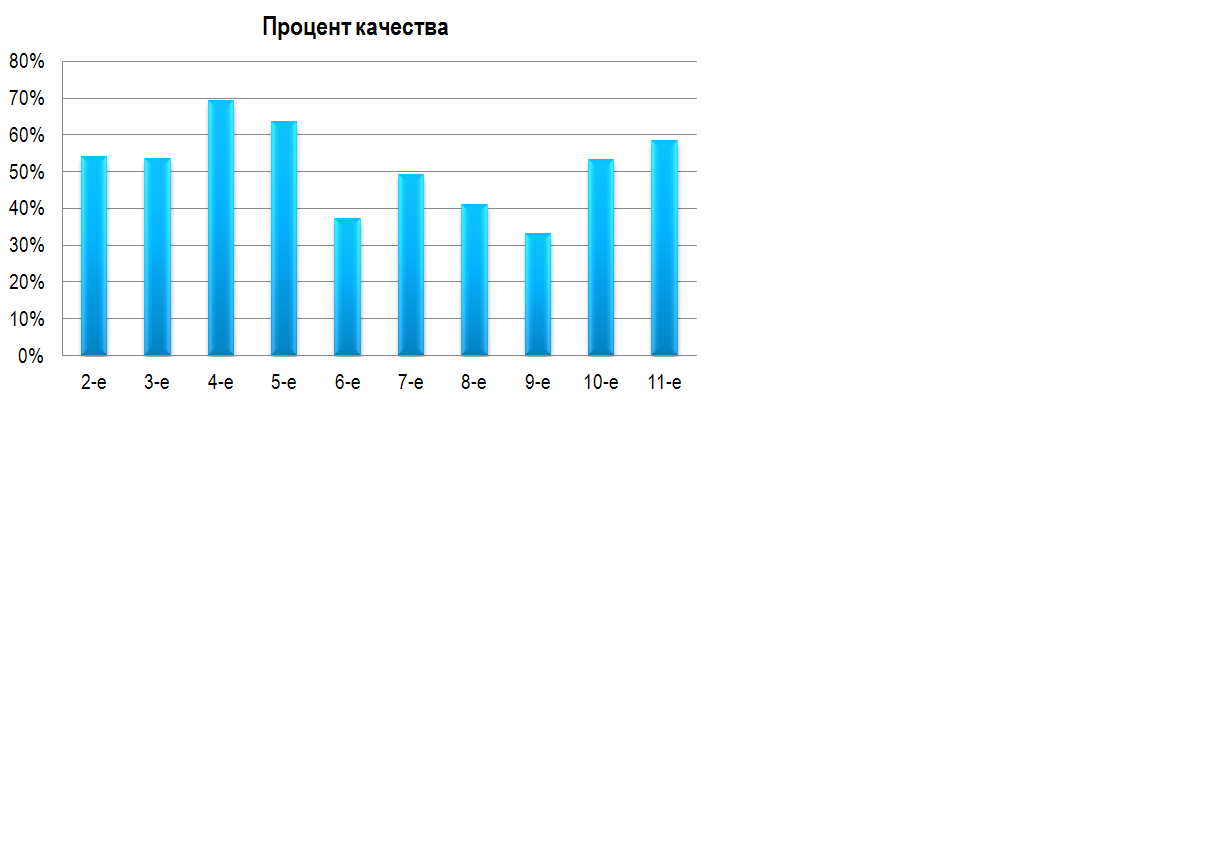 По ступеням ( I, II, III)